Novinky za ČEZ Distribuci, a.s. k LDS
Martina Červená, Ivan Šperlín
Důležité novinky
Rozšíření webových stránek o sekci pro LDS
Platnost nových připojovacích podmínek od 1.9.2023
2
Rozšíření webových stránek o sekci LDS
www.cezdistribuce.cz
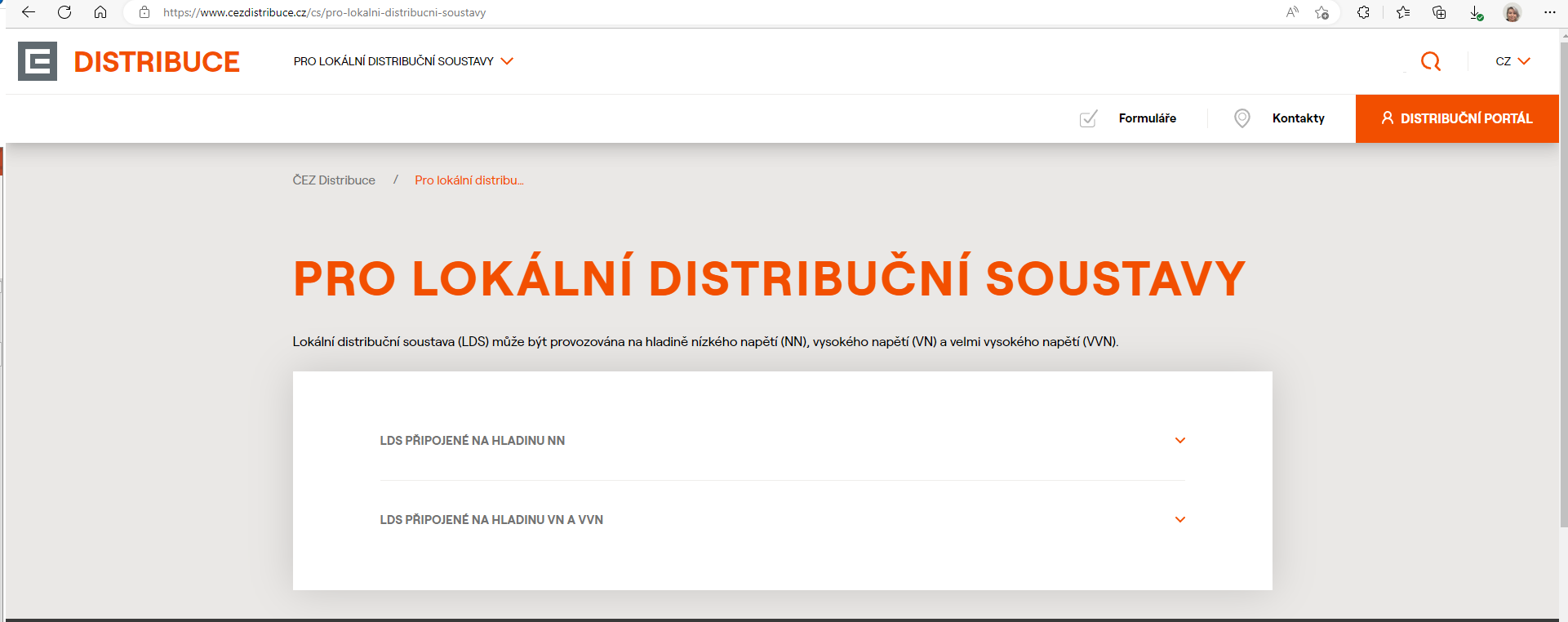 3
Obsah sekce LDS
Obecné informace
Vznik nové LDS
Jak podat žádost o připojení
Seznam povinných příloh
LDS „na zelené louce“
Změna odběrného místa/výrobny na LDS
Změna LDS
4
Obsah sekce LDS
Vznik LDS
Při požadavku na vznik nové lokální distribuční soustavy, a to jak v případě nového připojení tzv. „na zelené louce“, tak při změně odběrného místa/výrobny na LDS, nebo při změněn technických parametrů stávající LDS, musíte podat žádost o připojení a doložit potřebné dokumenty. Provozovatel distribuční soustavy (PDS) následně stanoví technické podmínky připojení (TPP) nutné pro vznik nové LDS.
V rámci TPP bude požadováno osazení řídicí jednotky (pro dispečerské řízení a měření) všem LDS.
5
Obsah sekce LDS
Obecné informace
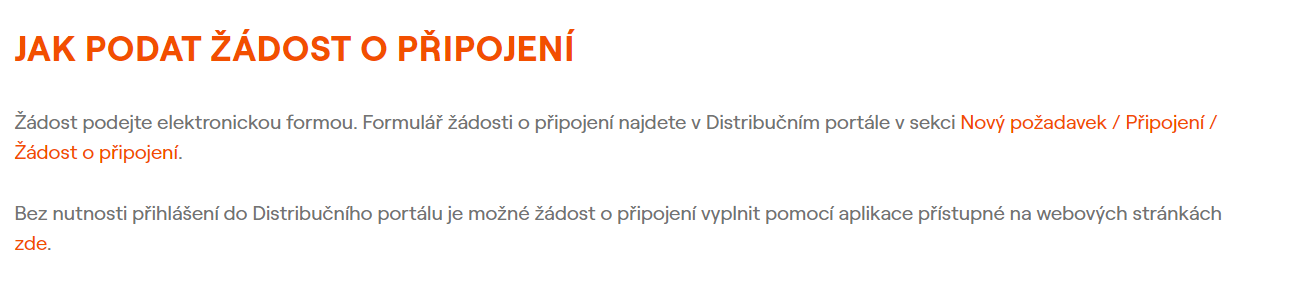 6
Obsah sekce LDS
Obecné informace
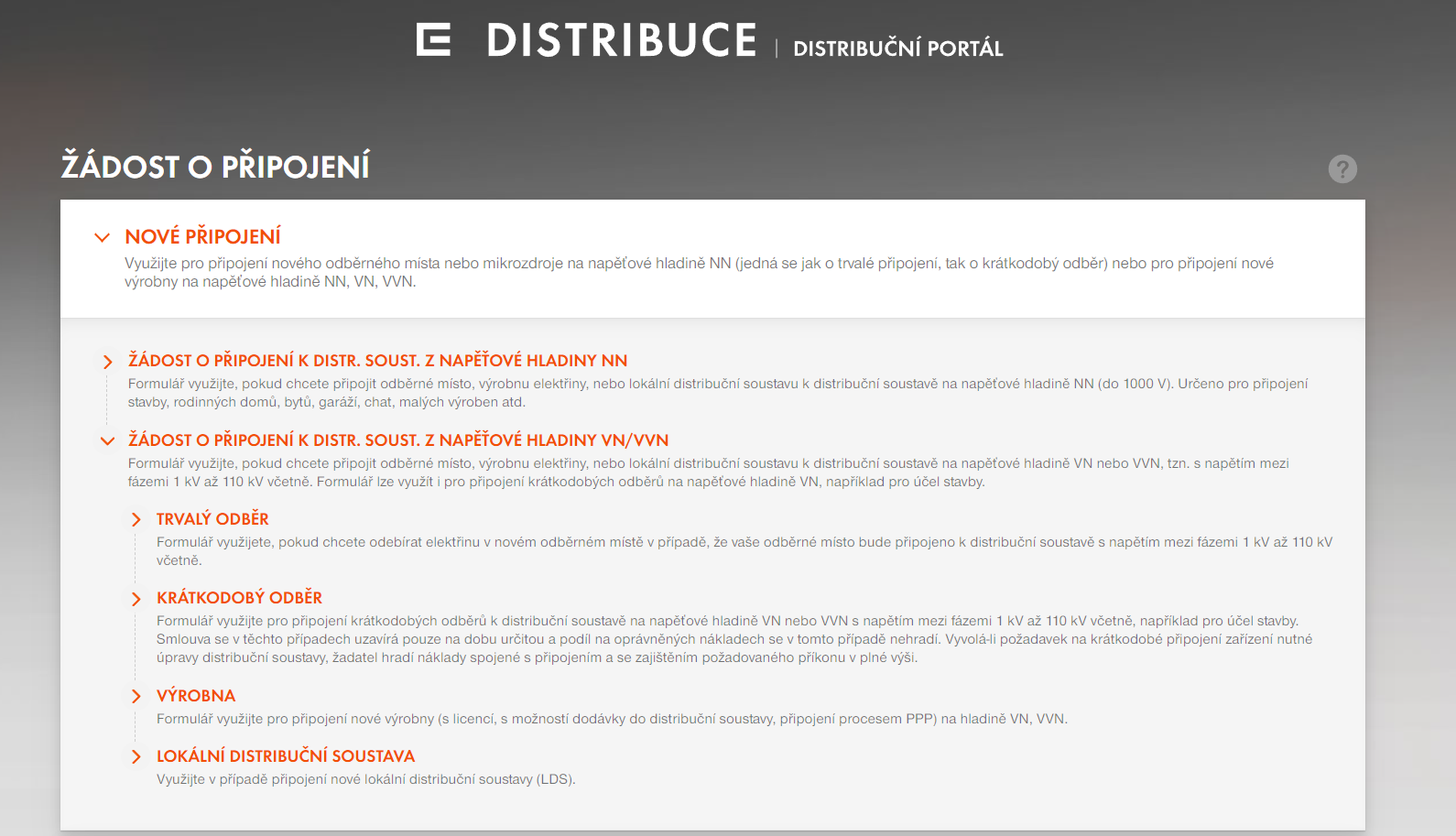 7
Obsah sekce LDS
Obecné informace

Vznik nové LDS
Jak podat žádost o připojení
Seznam povinných příloh
LDS „na zelené louce“
Změna odběrného místa/výrobny na LDS
Změna LDS
8
Obsah sekce LDS
Obecné informace - Seznam povinných příloh
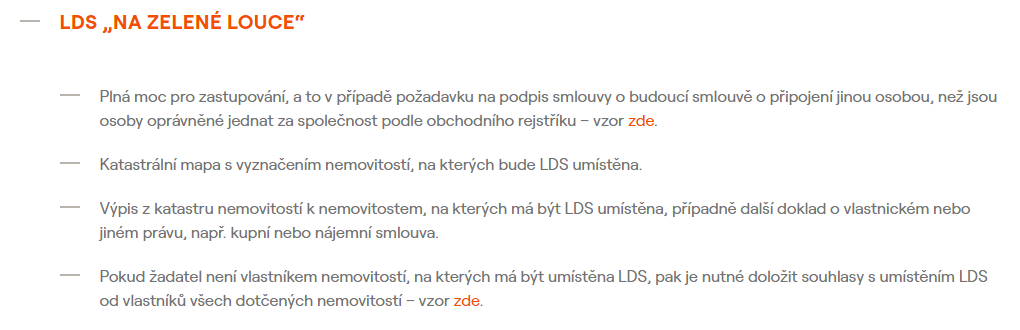 9
Obsah sekce LDS
Obecné informace - Seznam povinných příloh
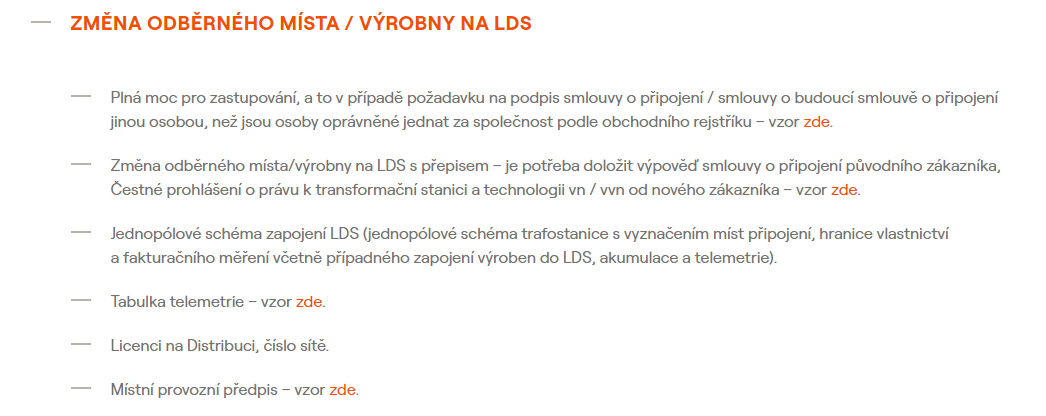 10
Obsah sekce LDS
Obecné informace - Seznam povinných příloh
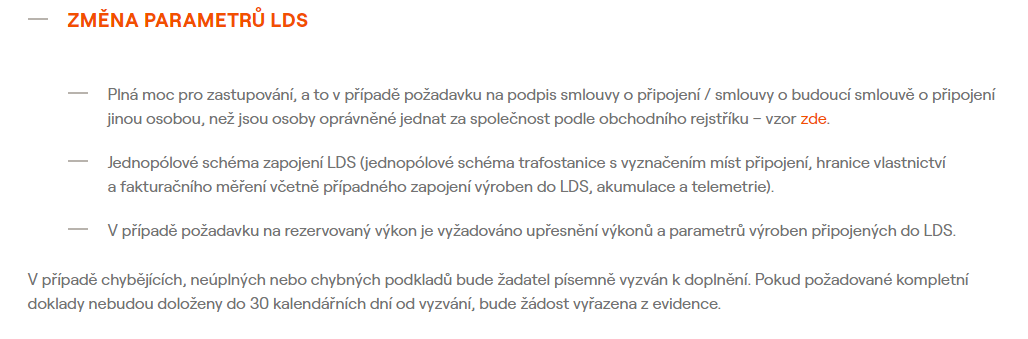 11
Nové připojovací podmínky od 1.9.2023
www.cezdistribuce.cz
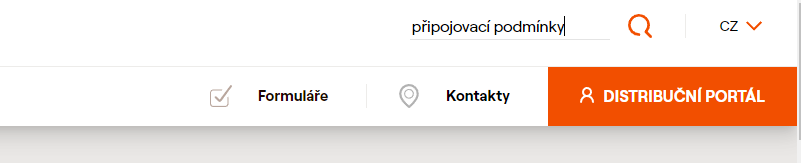 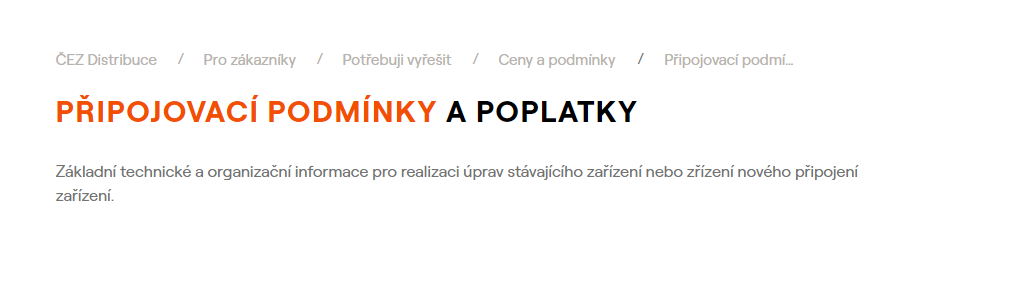 12
Nové připojovací podmínky od 1.9.2023
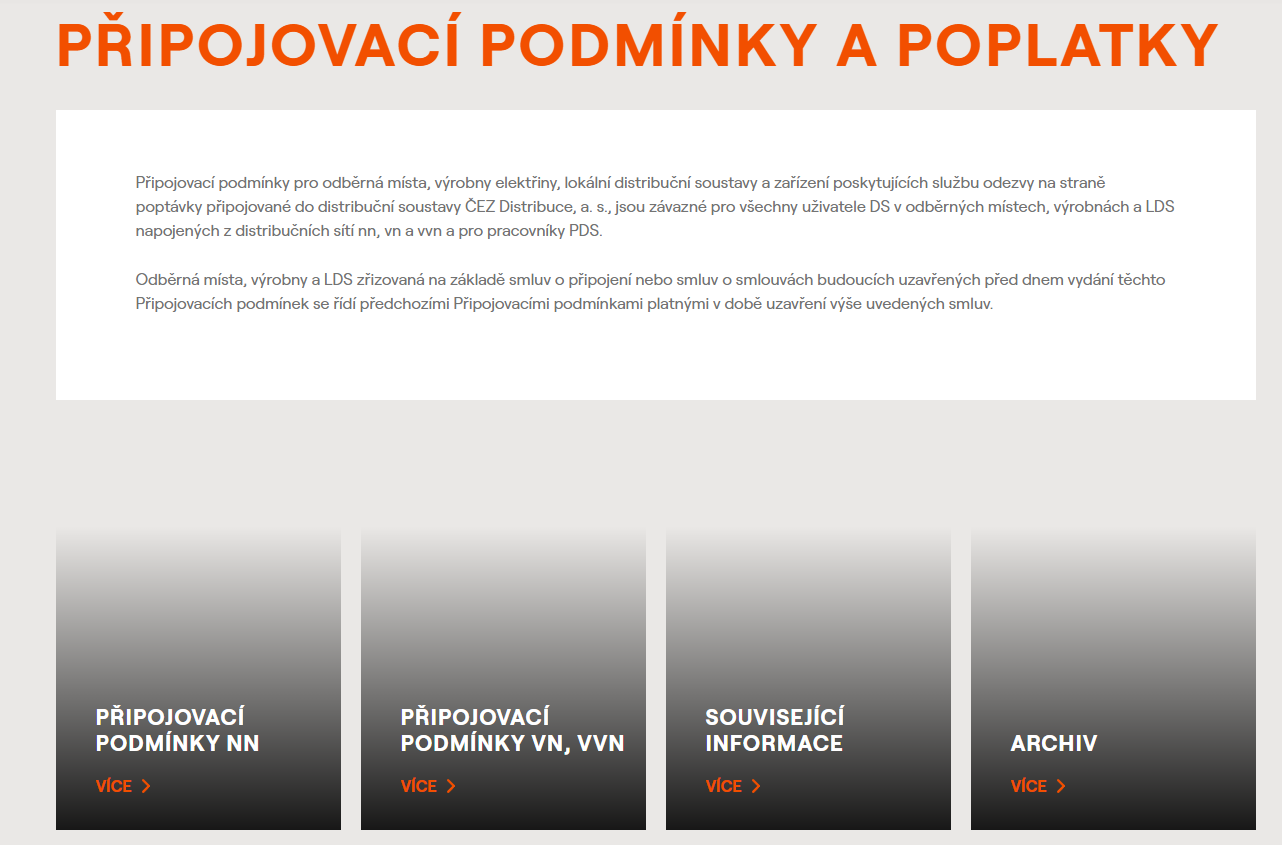 13
Obsah sekce LDS
Technické informace
Požadavky na technické vybavení LDS
Požadavky na PD
Požadavky  na dispečerské měření míst připojení LDS
Požadavky na přenos ze zařízení v LDS
14
Obsah sekce LDS
Technické informace
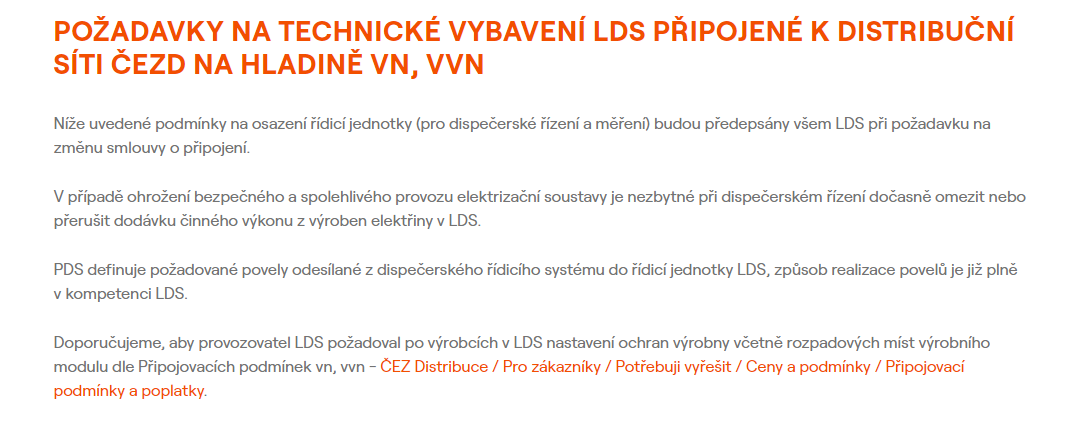 15
Obsah sekce LDS
Technické informace
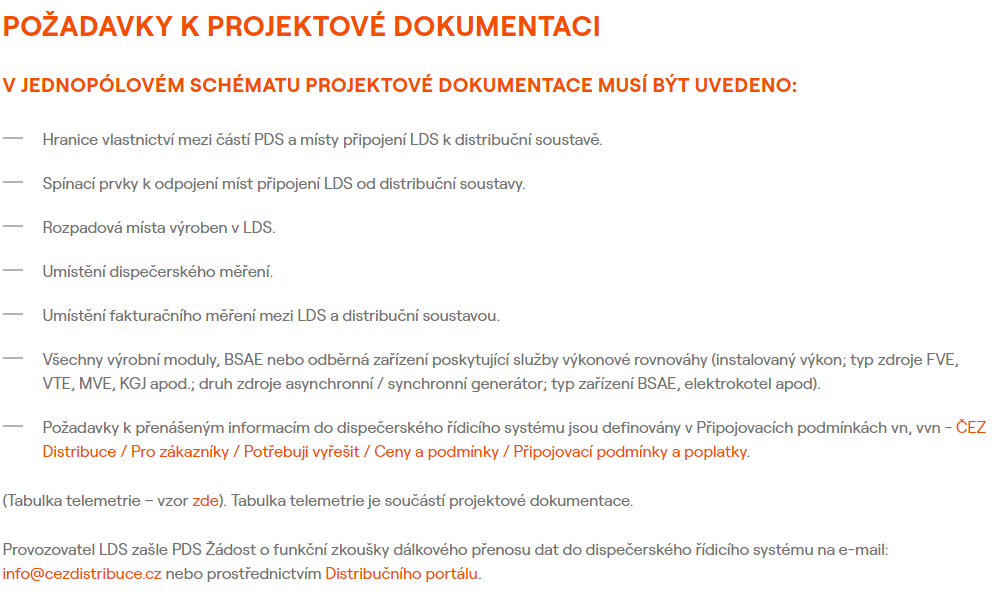 16
Obsah sekce LDS
Technické informace
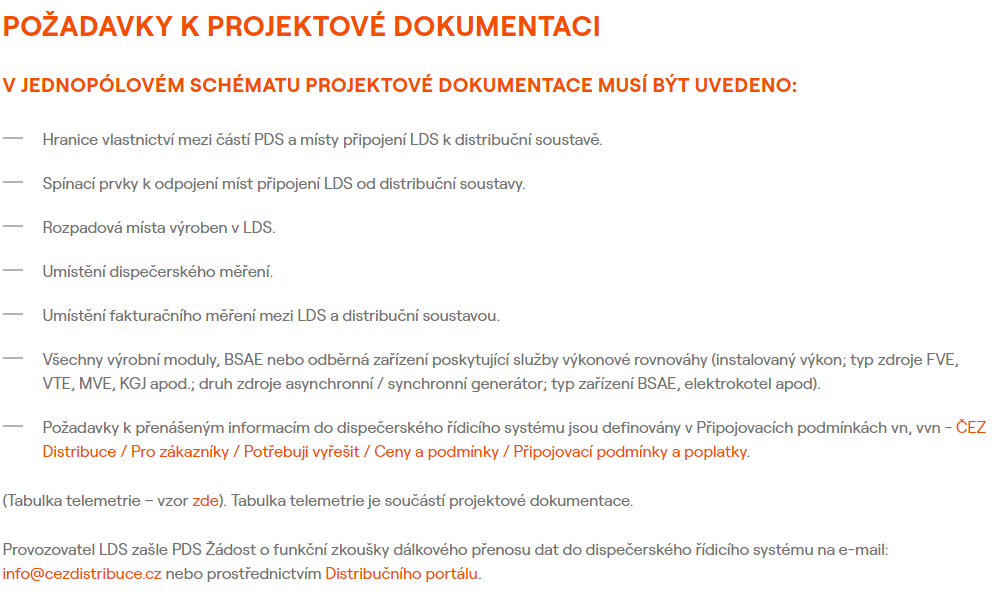 17
Obsah sekce LDS
Technické informace
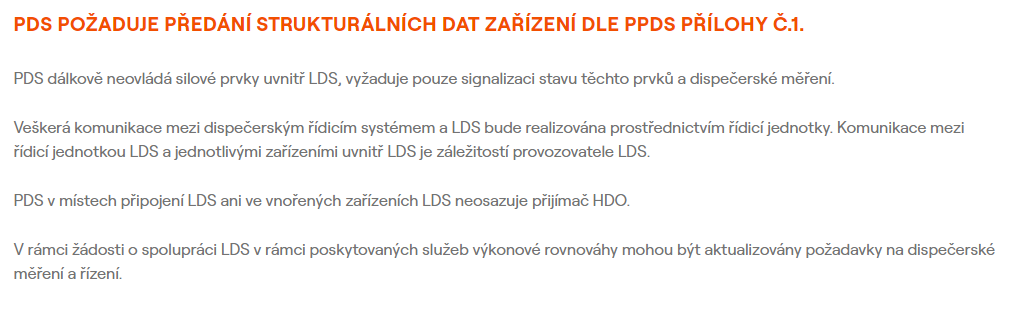 18
Obsah sekce LDS
Technické informace
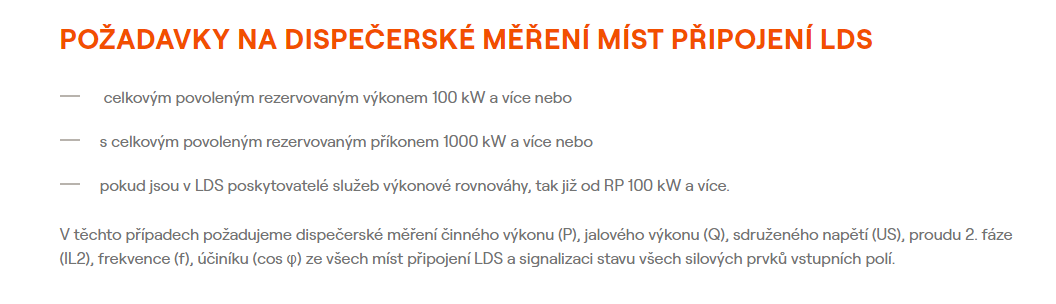 19
Obsah sekce LDS
Technické informace
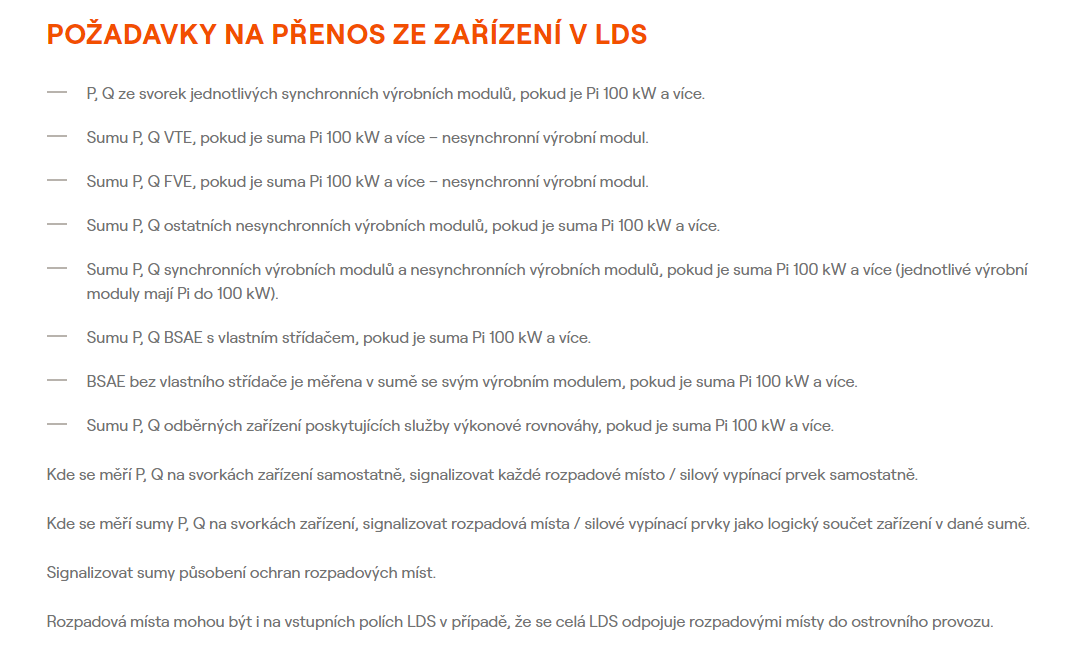 20
Obsah sekce LDS
Technické informace
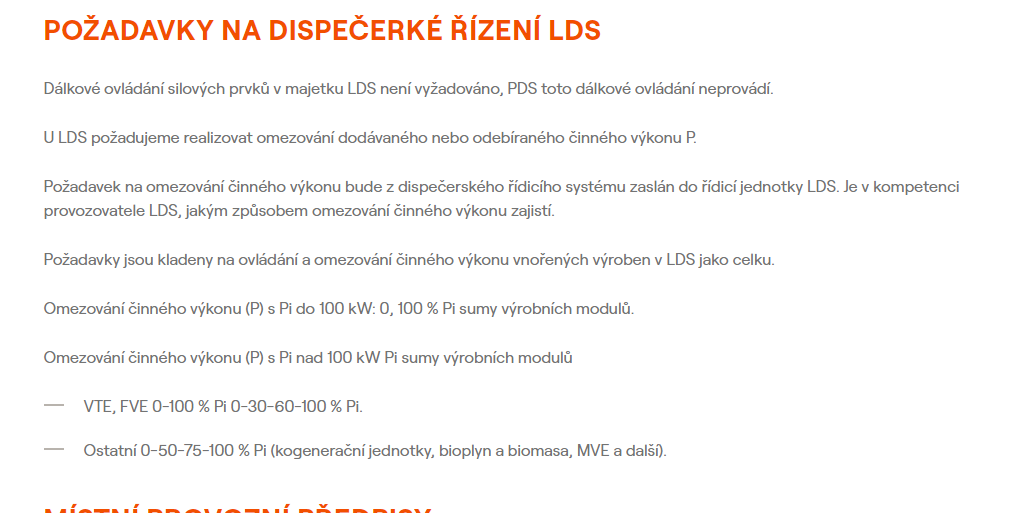 21
Obsah sekce LDS
Technické informace
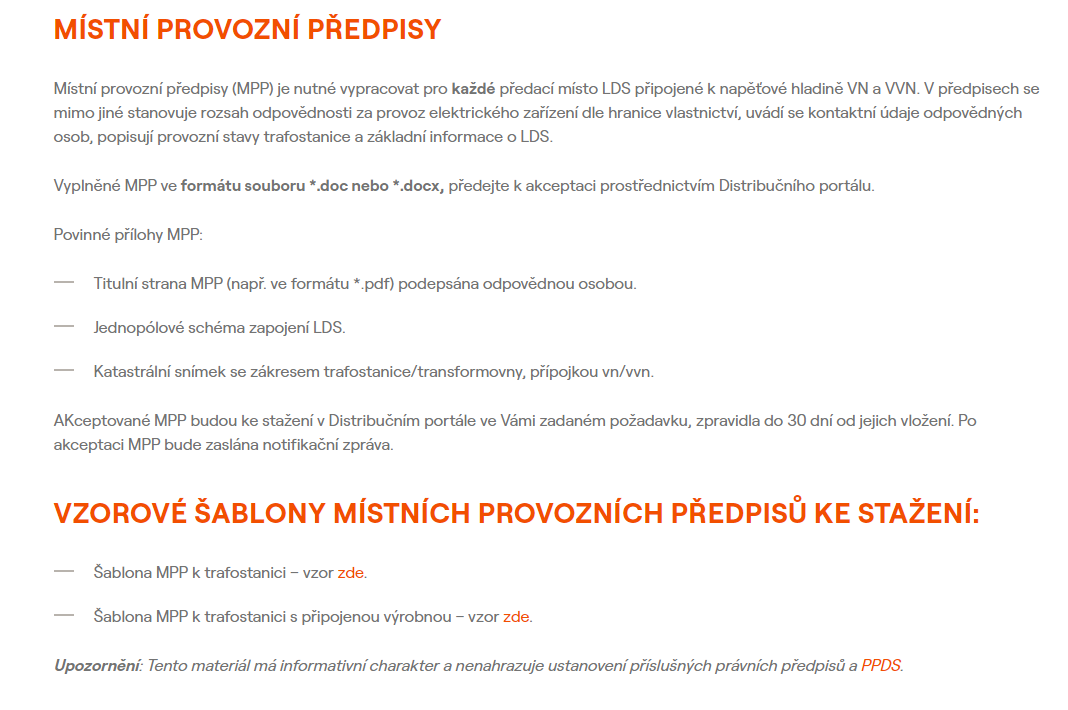 22
DĚKUJEME ZA POZORNOST